Integrated projections of U.S. air quality benefits from avoided climate change
Fernando Garcia Menendez
Rebecca K. Saari, Erwan Monier, Noelle E. Selin


 Joint Program on the Science and Policy of Global Change
Massachusetts Institute of Technology


14th Annual CMAS Conference
October 6, 2015
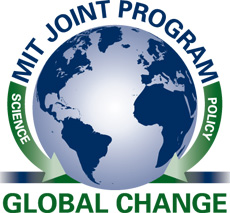 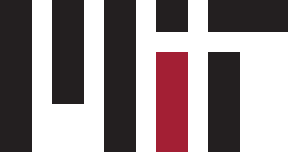 Impacts of climate change on air quality
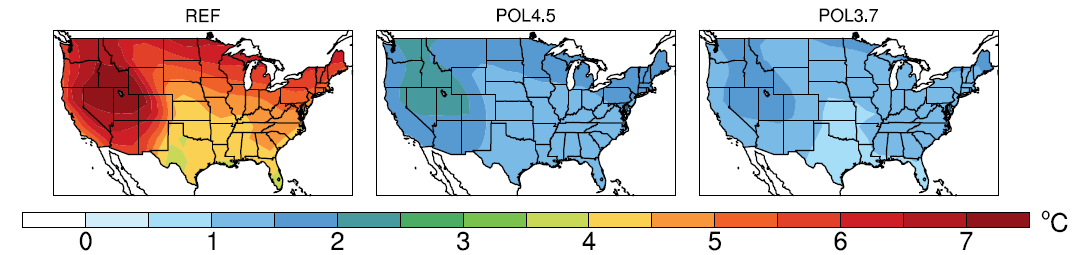 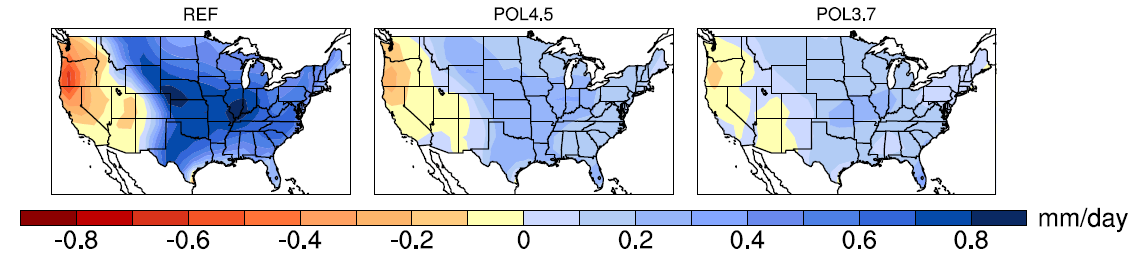 Air pollution is now considered the world’s largest environmental health risk
Projected changes in 2100 relative to present [1]
Climate change impacts air quality through many mechanisms:

Atmospheric chemistry
Atmospheric ventilation
Natural emissions
Deposition rates 


“Climate penalty” on air quality

Degradation of air quality under climate change in the absence of emission changes
Air Surface Temperature:
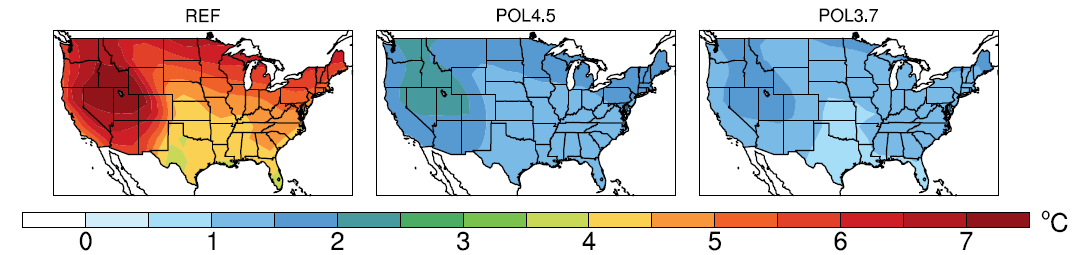 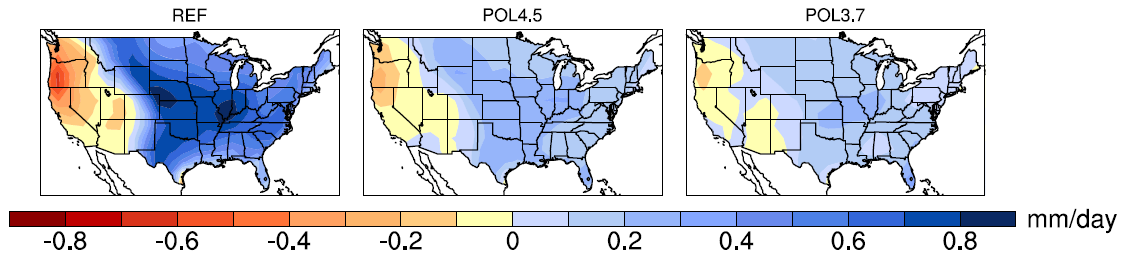 Precipitation:
[1] Monier et al., 2014, Climatic Change
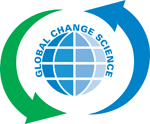 2
Modeling climate change impacts on air quality
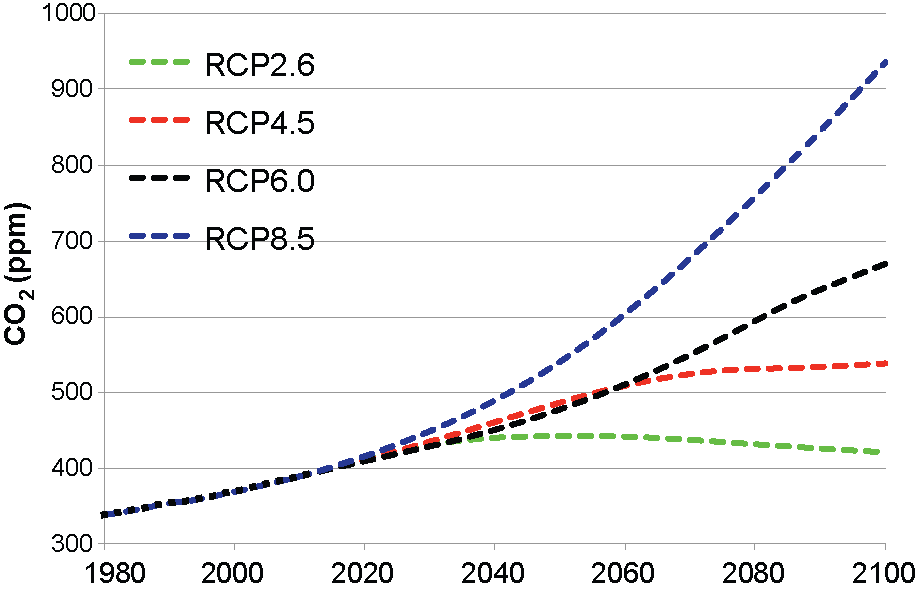 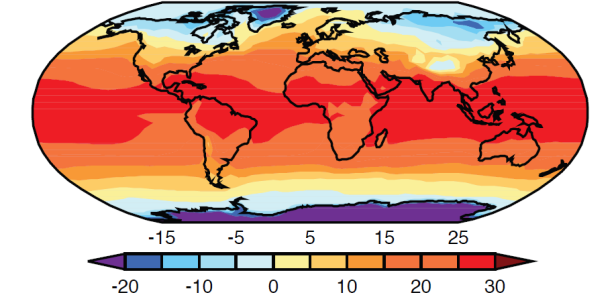 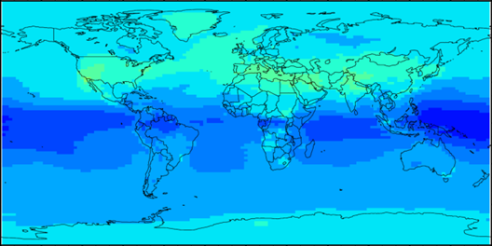 Large uncertainties propagate to air quality projections

Characterizing uncertainty across complete system is important to guide decision-making

Δ Climate + Δ Emissions → Δ Air Quality
Socioeconomic emissions scenario
General circulation models
Global and regional atmospheric chemistry-transport models
“Sensitivity of the U.S. climate penalty to local and global emissions” 
       Evan Couzo, tomorrow at 3:50pm
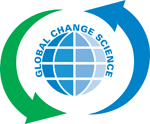 3
Modeling climate change impacts on air quality
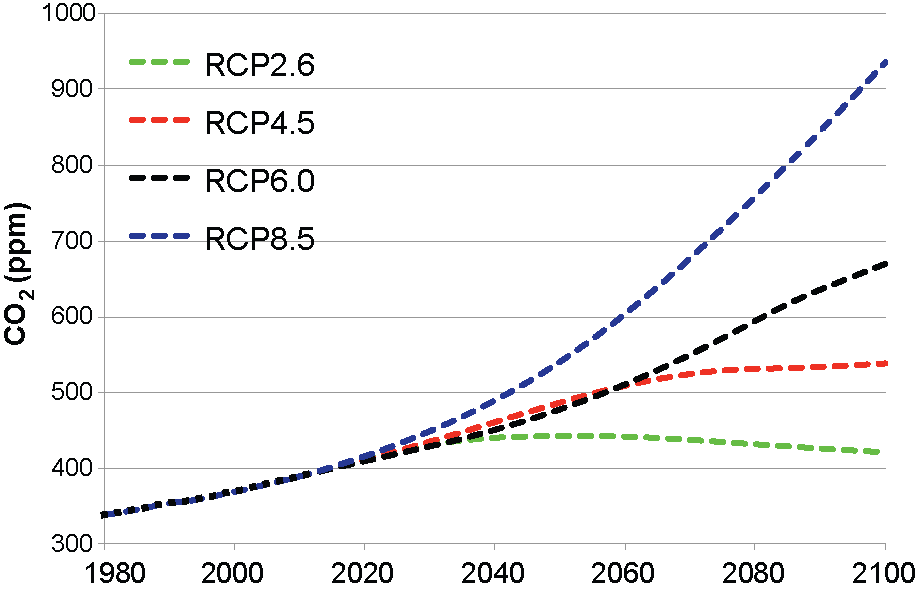 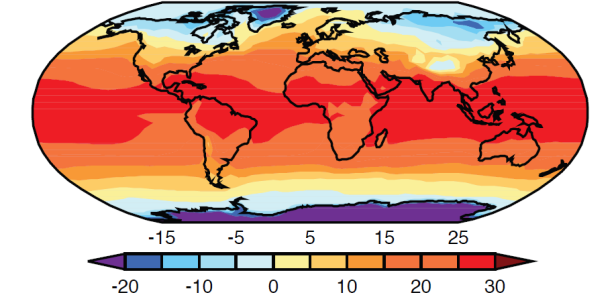 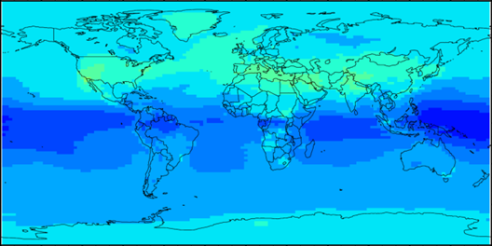 MIT IGSM: Policy scenarios and climate projections
CAM-Chem: Global atmospheric chemistry & air quality
BenMAP: Health and economic impacts

Emissions fixed at year-2000 levels in atmospheric chemistry simulations
30-year simulations and 5 initializations used to characterize climate:
		 1981→2010	2036→2065	2085→2115
Socioeconomic emissions scenario
General circulation models
Global and regional atmospheric chemistry-transport models
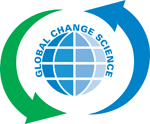 4
Climate and policy scenarios
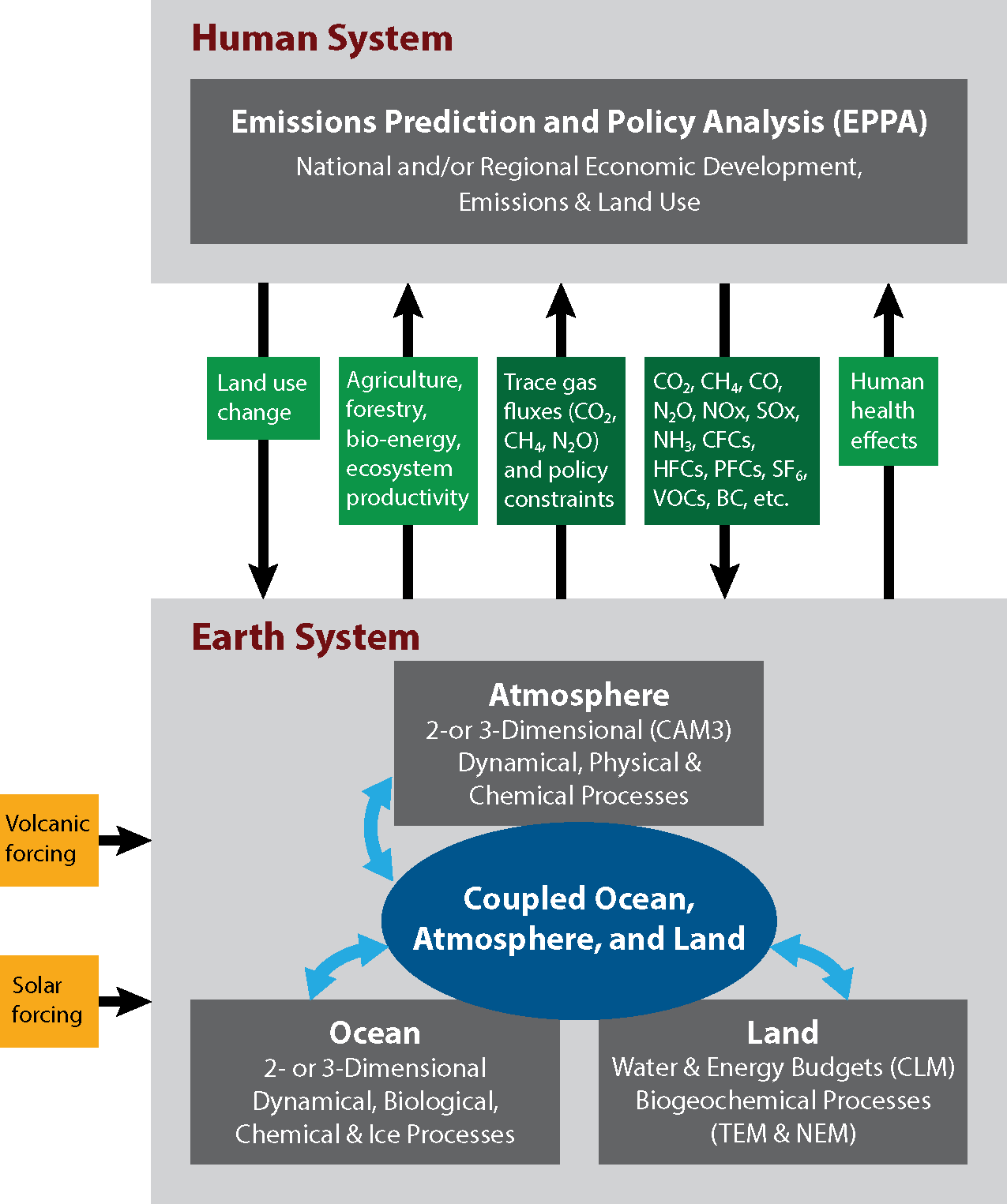 MIT Integrated Global System Model:

Two major coupled components:
Economic projection and policy analysis model
Earth system model

Important features:
Single consistent framework for greenhouse gas policy and climate change scenarios
Ability to alter climate    system response 
Computationally efficient
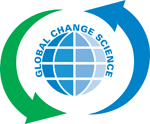 5
Ensemble simulation of 21st century climate change
Focus on the 3 main sources of uncertainty in climate projections:
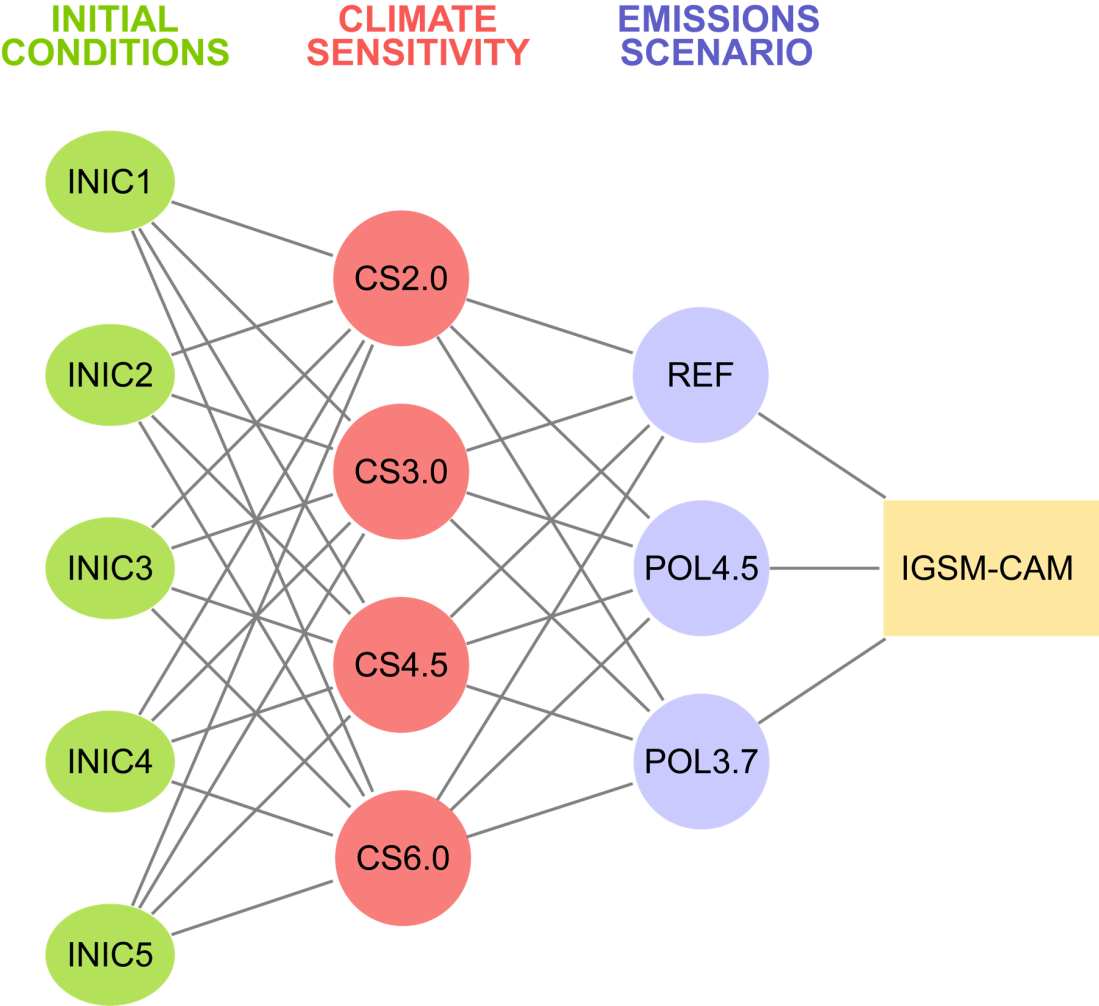 Emissions-scenario uncertainty:
Reference: No policy	 
	2100 radiative forcing = 9.7 W/m2
Policy 4.5: Stabilization	 
	2100 radiative forcing = 4.5 W/m2
Policy 3.7: Stringent stabilization
	2100 radiative forcing = 3.7 W/m2

Climate model response
Climate sensitivity = 
	2.0°C, 3.0°C, 4.5°C or 6.0°C

Natural variability
Multidecadal simulations
5 different initializations
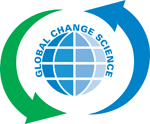 6
Climate penalty on U.S. air quality in 2100
Δ Annual daily max. 8-hr O3 (ppb)
Δ Annual PM2.5 (µg m-3)
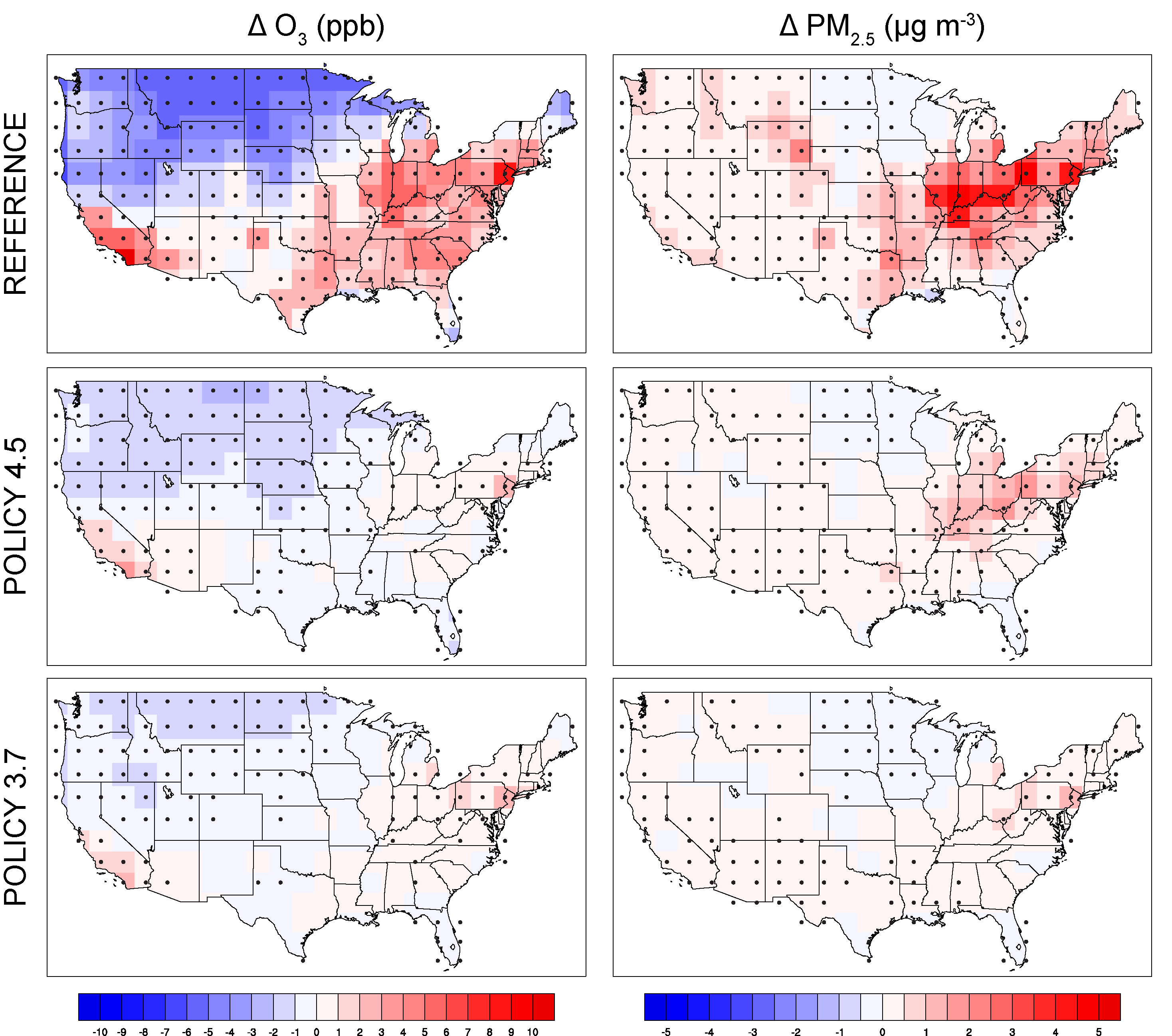 Some limitations:

Changes in natural dust, sea salt, and wildfire emissions not modeled
Changes in land cover and land use not modeled
Coarse resolution
Ensemble-mean projections:
O3 increase over some regions; decrease in background
Larger penalty on O3 for summer concentrations 
Increase in PM (SO4, BC, OA, NH4NO3);  largest in East 
Important regional differences
Climate policies significantly reduce impacts; most achieved by implementing the 4.5 W/m2 stabilization policy
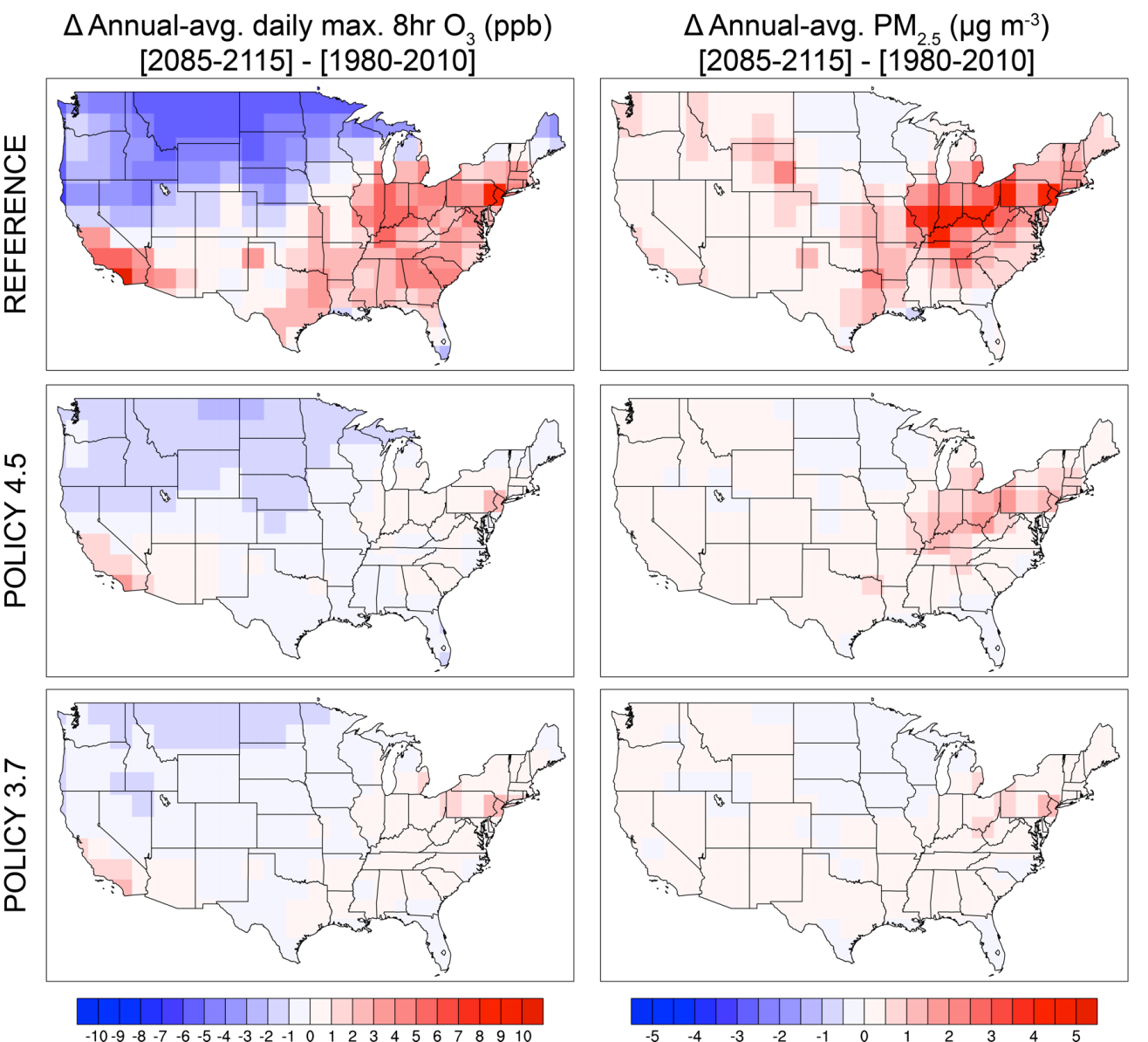 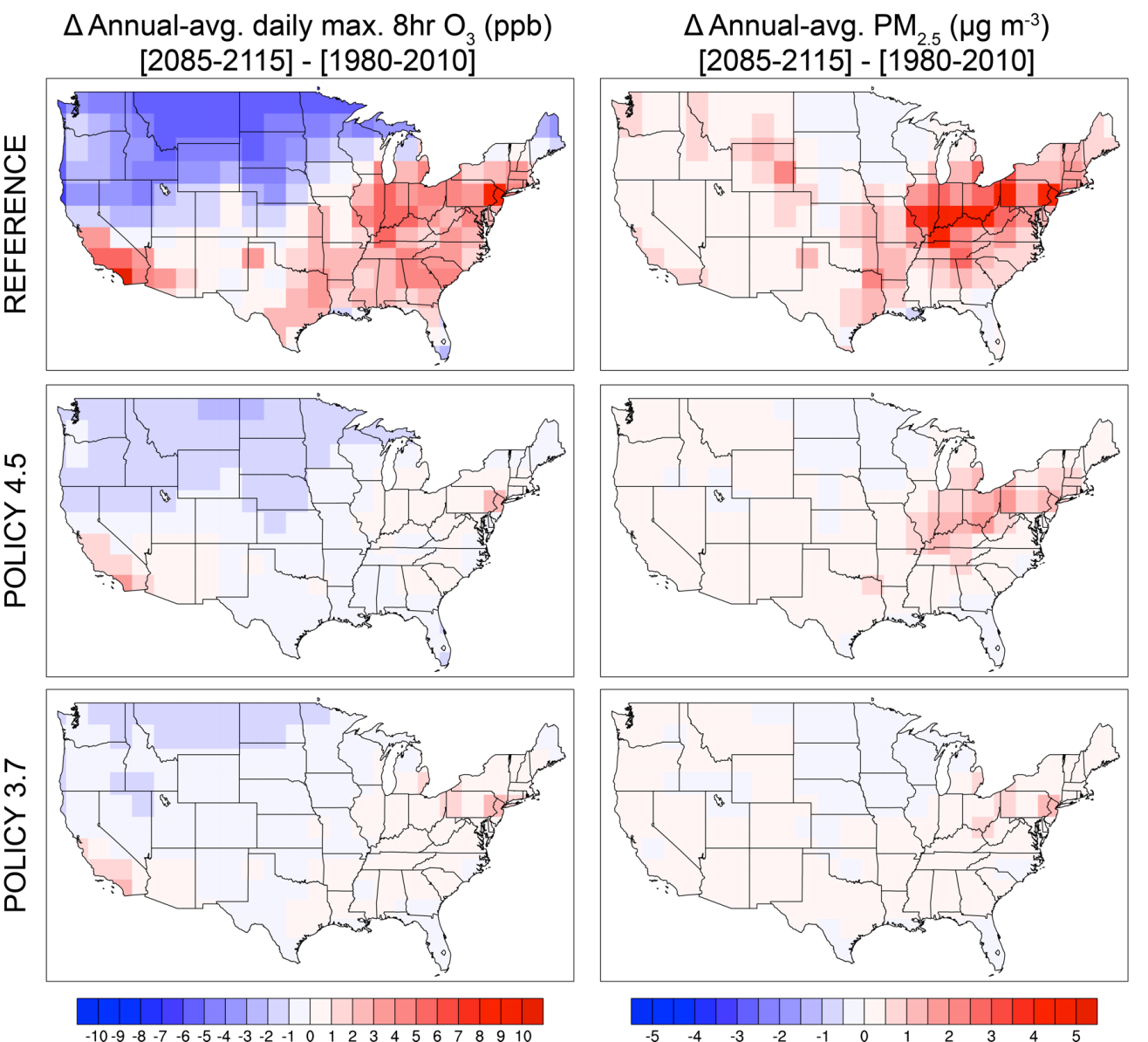 [1] Garcia-Menendez et al., 2015, ES&T
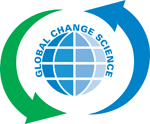 7
Climate policy benefits for U.S. air quality
US-average population-weighted annual concentrations:
Daily max. 8hr O3
PM2.5
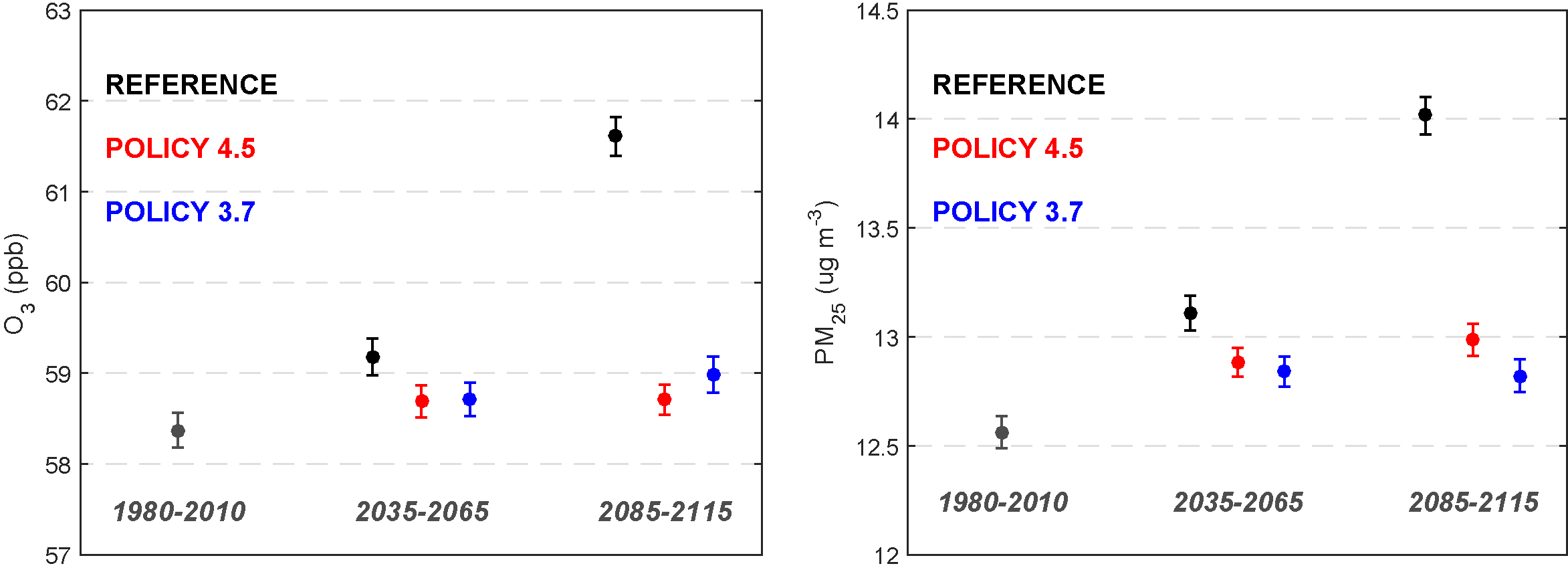 1.2 ± 0.1
2.9 ± 0.3
1.5 ± 0.1
3.2 ± 0.3
0.5 ± 0.1
0.8 ± 0.3
[1] Garcia-Menendez et al., 2015, ES&T
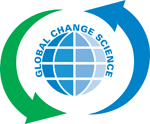 8
Climate policy health benefits and costs
Policy cost & mortality benefits (VSL-based) as fraction of REF scenario U.S. GDP:
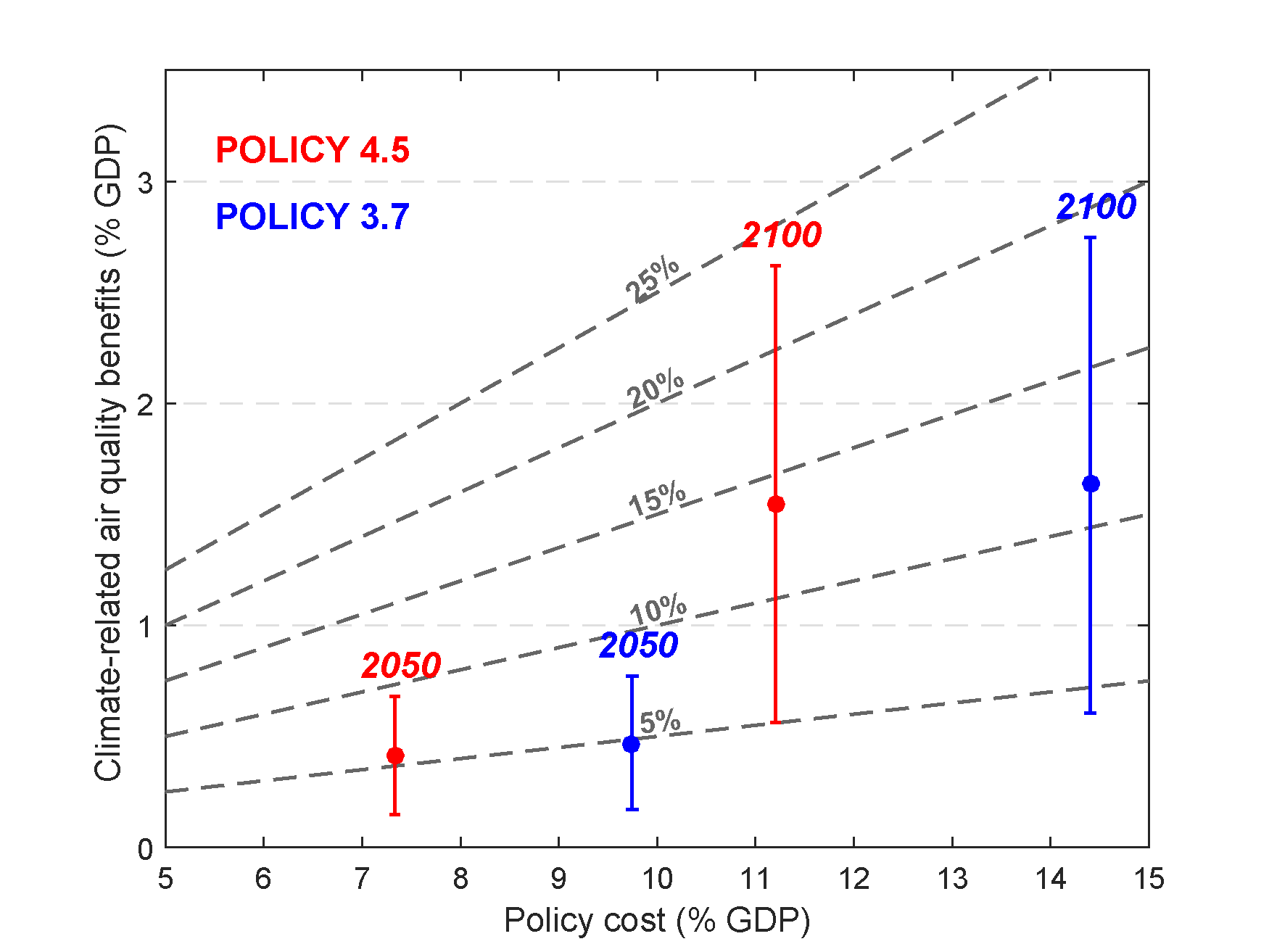 Climate policy relative 
to Reference scenario:

Modeled reductions:
(U.S. population-weighted)
> 1 µg m-3 and 2.5 ppb by 2100

Avoided U.S. deaths:
2050:
> 10,000 (4,000 - 22,000)
2100: 
> 50,000 (19,000 - 95,000)
[1] Garcia-Menendez et al., 2015, ES&T
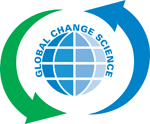 9
Uncertainty in climate projections
Emissions-scenario uncertainty
Model-response uncertainty
Natural variability
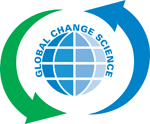 10
Natural variability
2100 Reference scenario O3 climate penalty (Δ 8h-max ppb) estimated from 
1 model initialization and 1-year simulations:
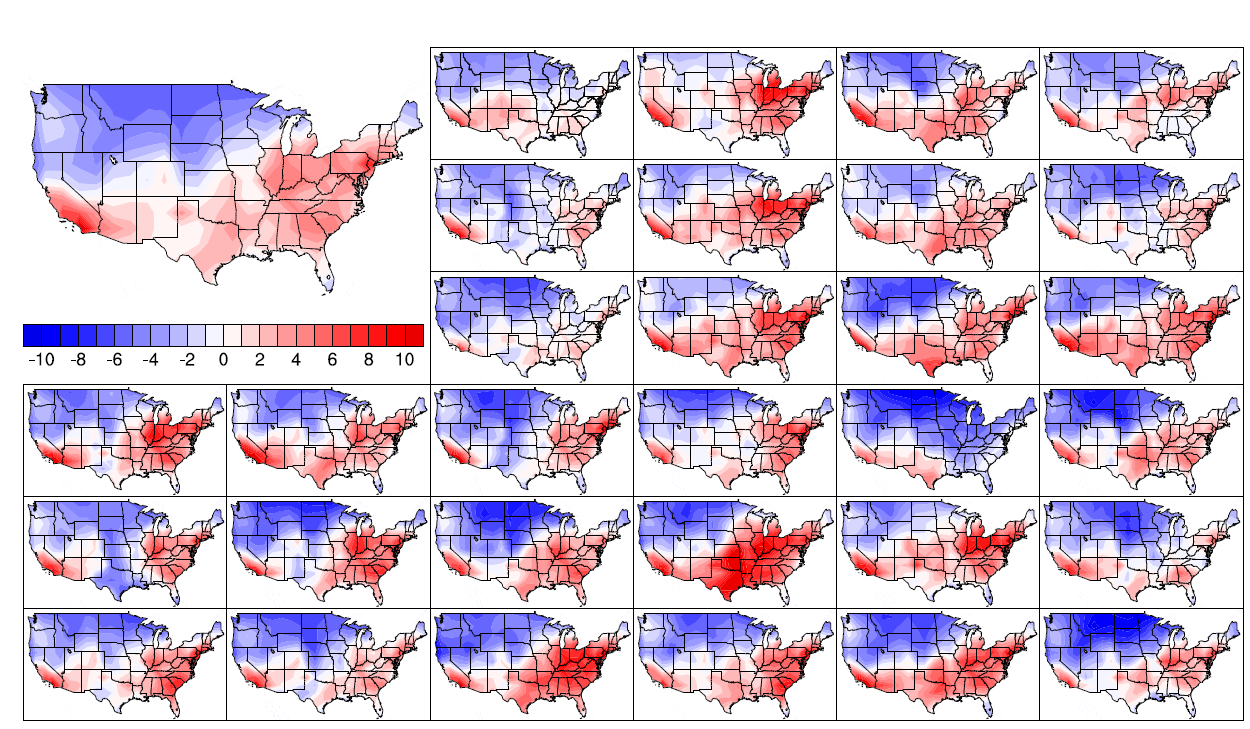 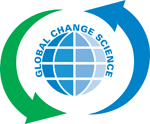 11
Natural variability
2100 Reference scenario O3 climate penalty (Δ 8h-max ppb) estimated from 
1 model initialization and 1-year simulations:
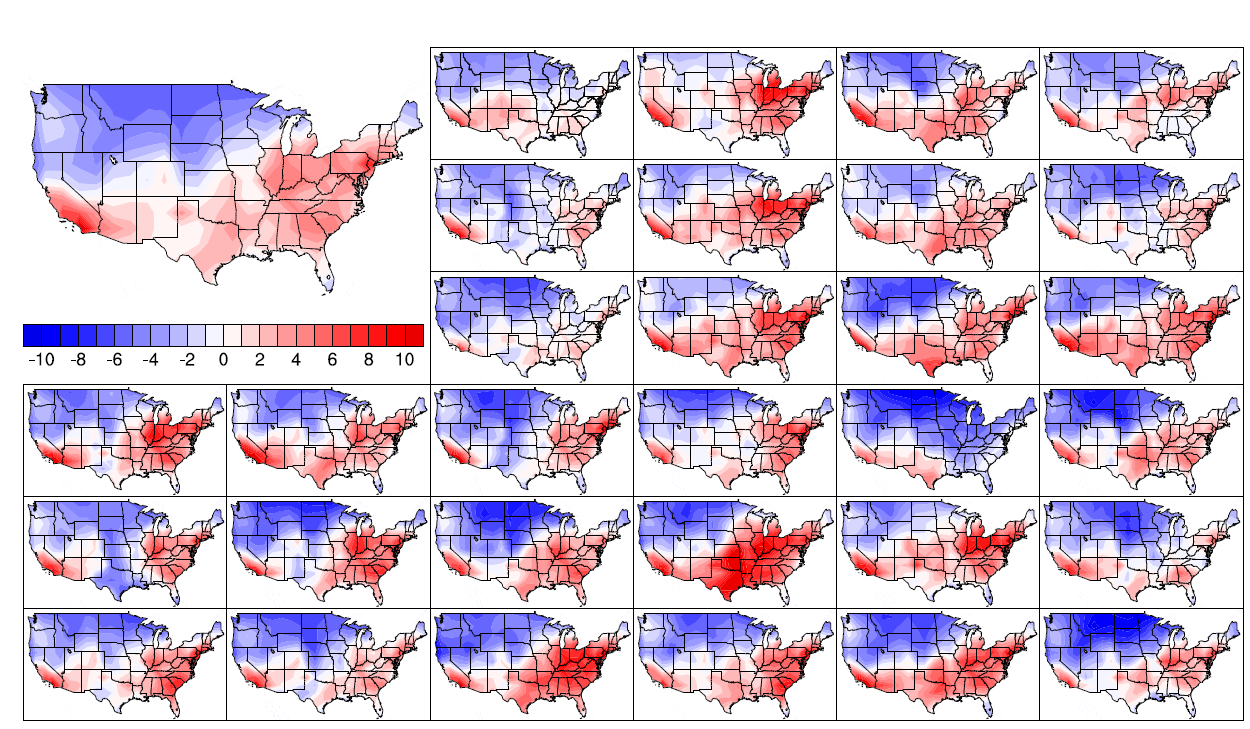 O3 season (May-Sept.):
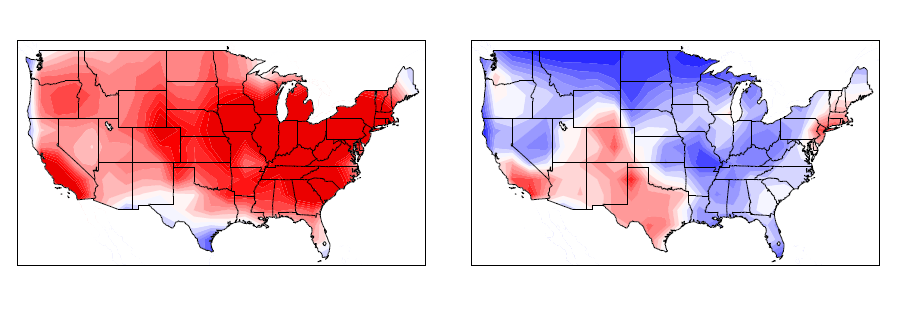 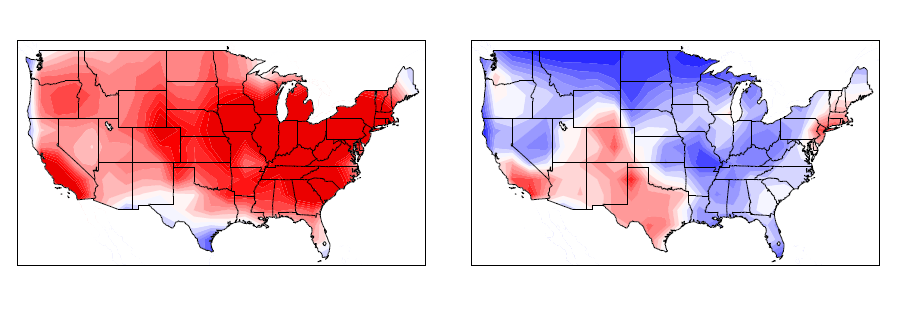 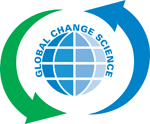 12
Natural variability
2100 Reference scenario U.S.-average O3 climate penalty estimated using
5 model initializations:
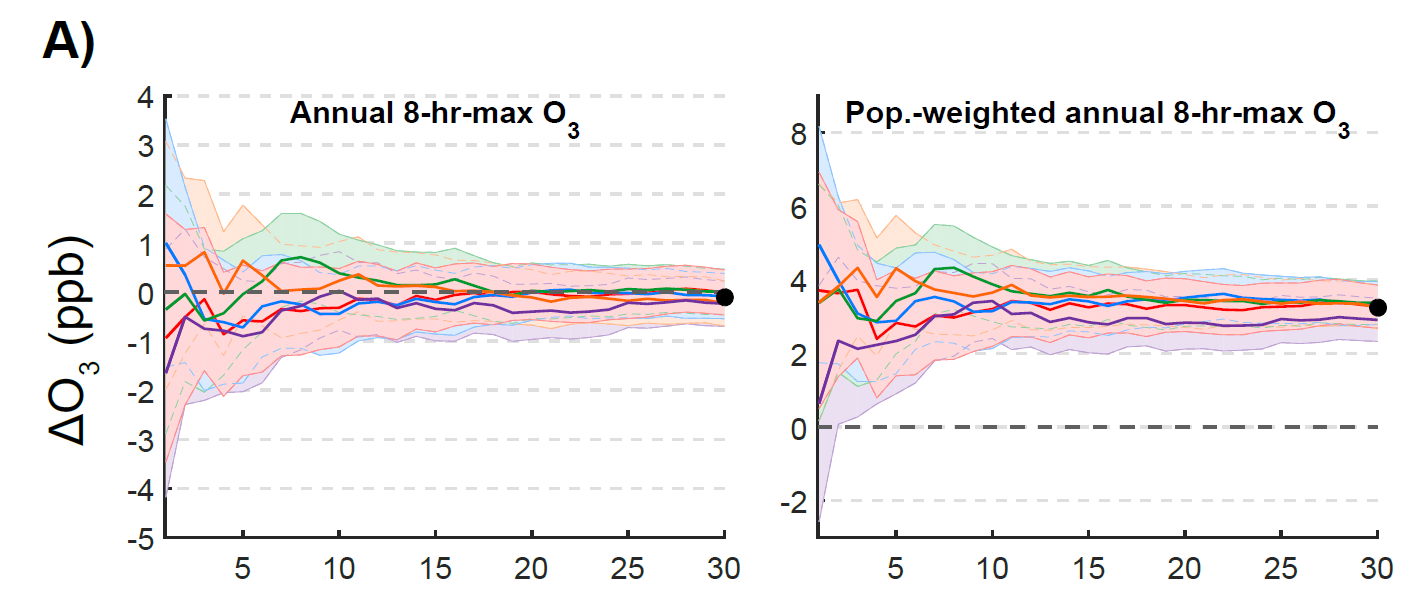 Averaging period (years)
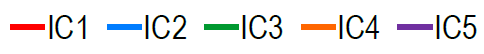 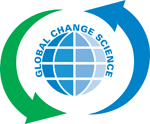 13
Natural variability
2100 Reference scenario U.S.-average O3 climate penalty estimated using
5 model initializations:
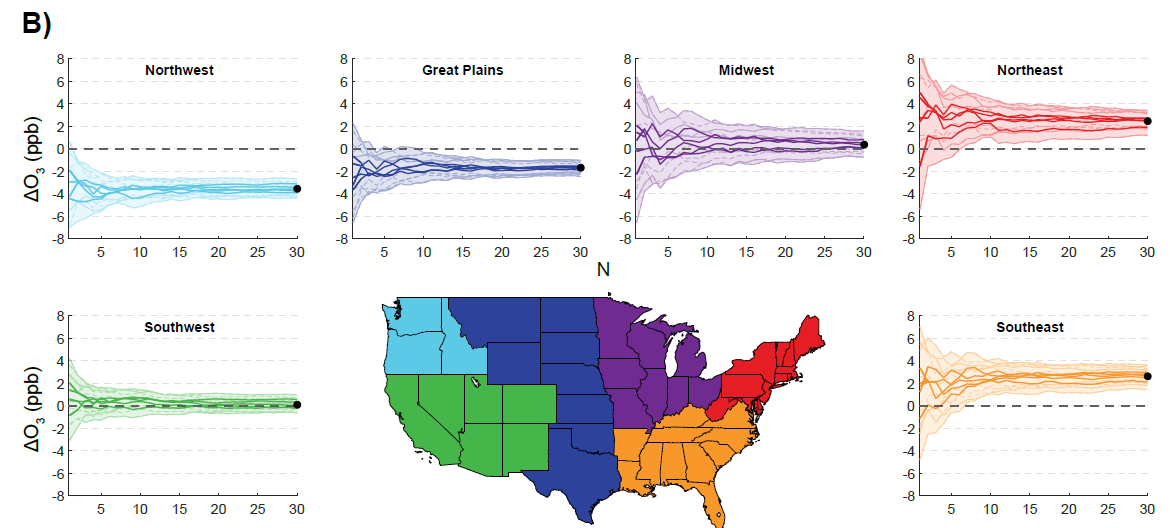 Averaging period (years)
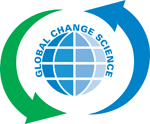 14
Emissions Scenario
U.S.-average annual population-weighted O 3 (8-hr max.)
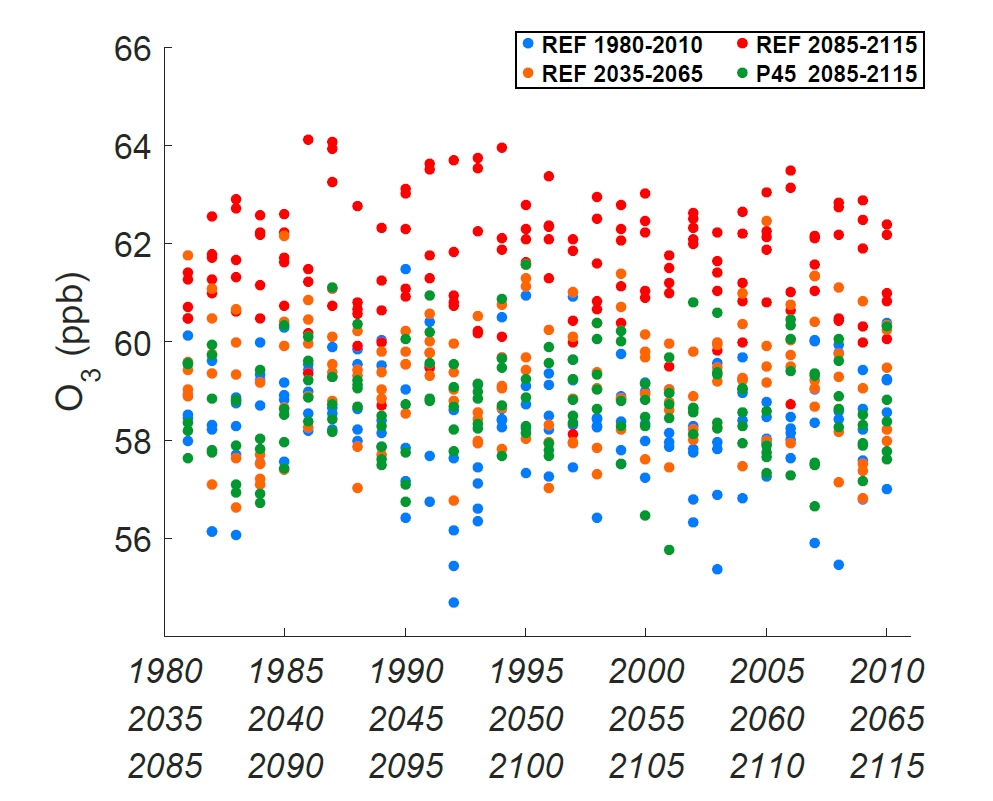 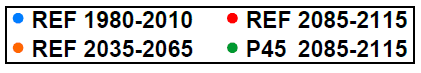 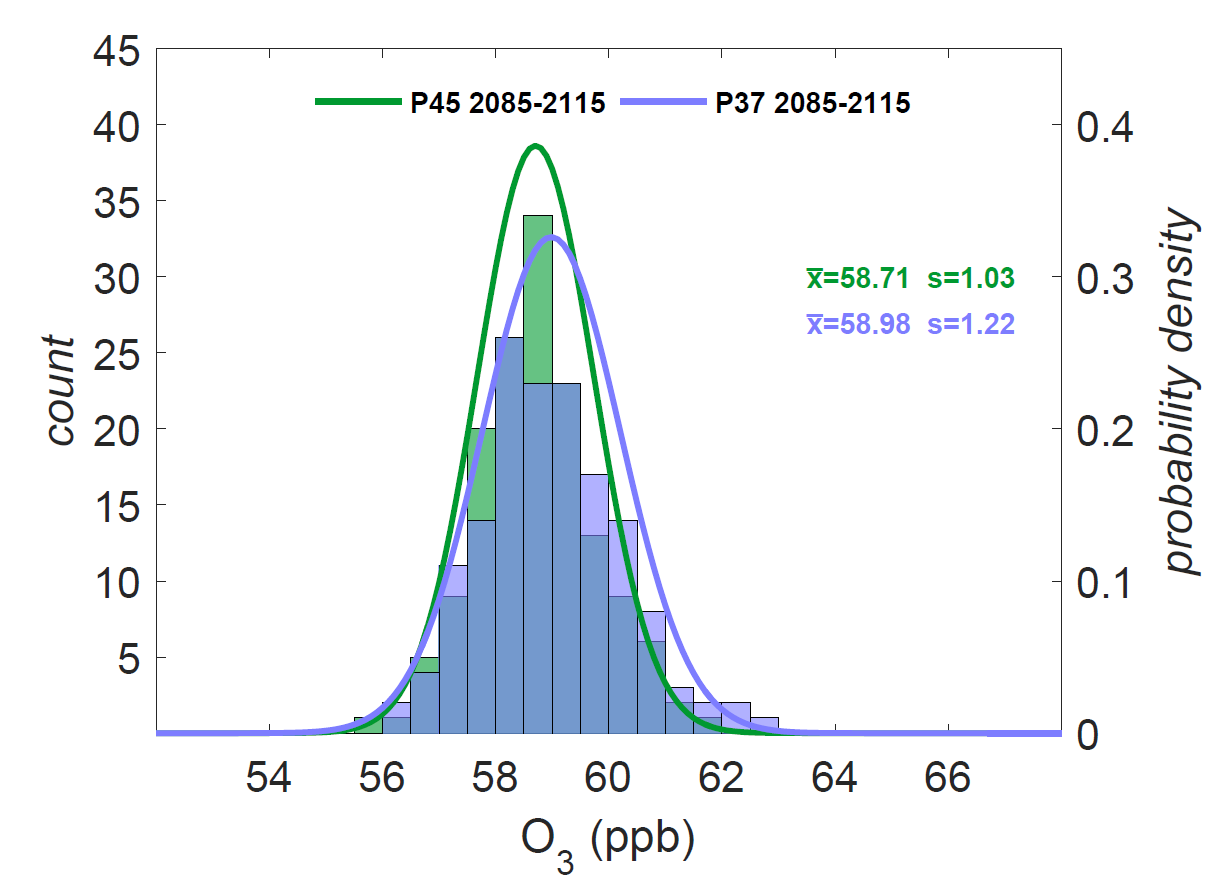 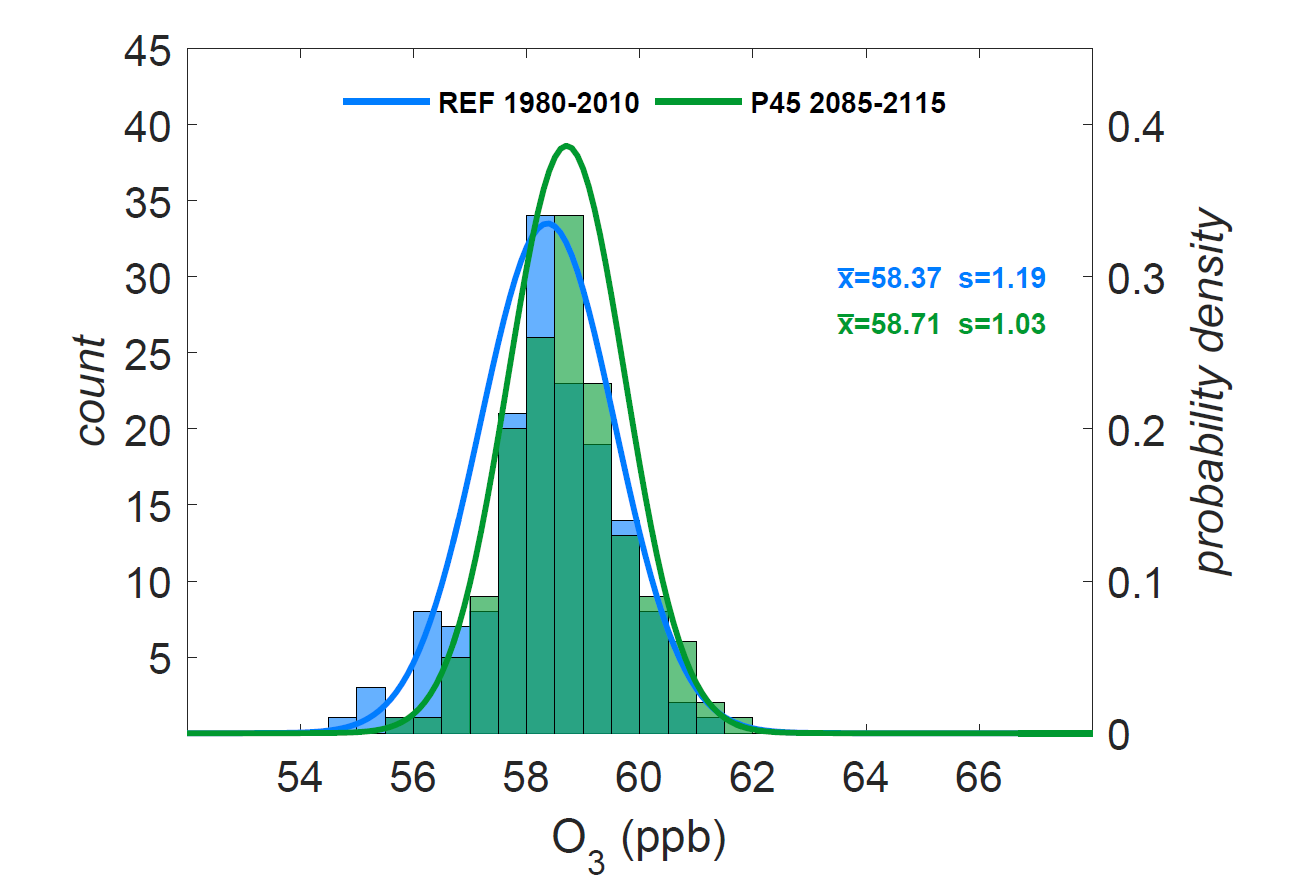 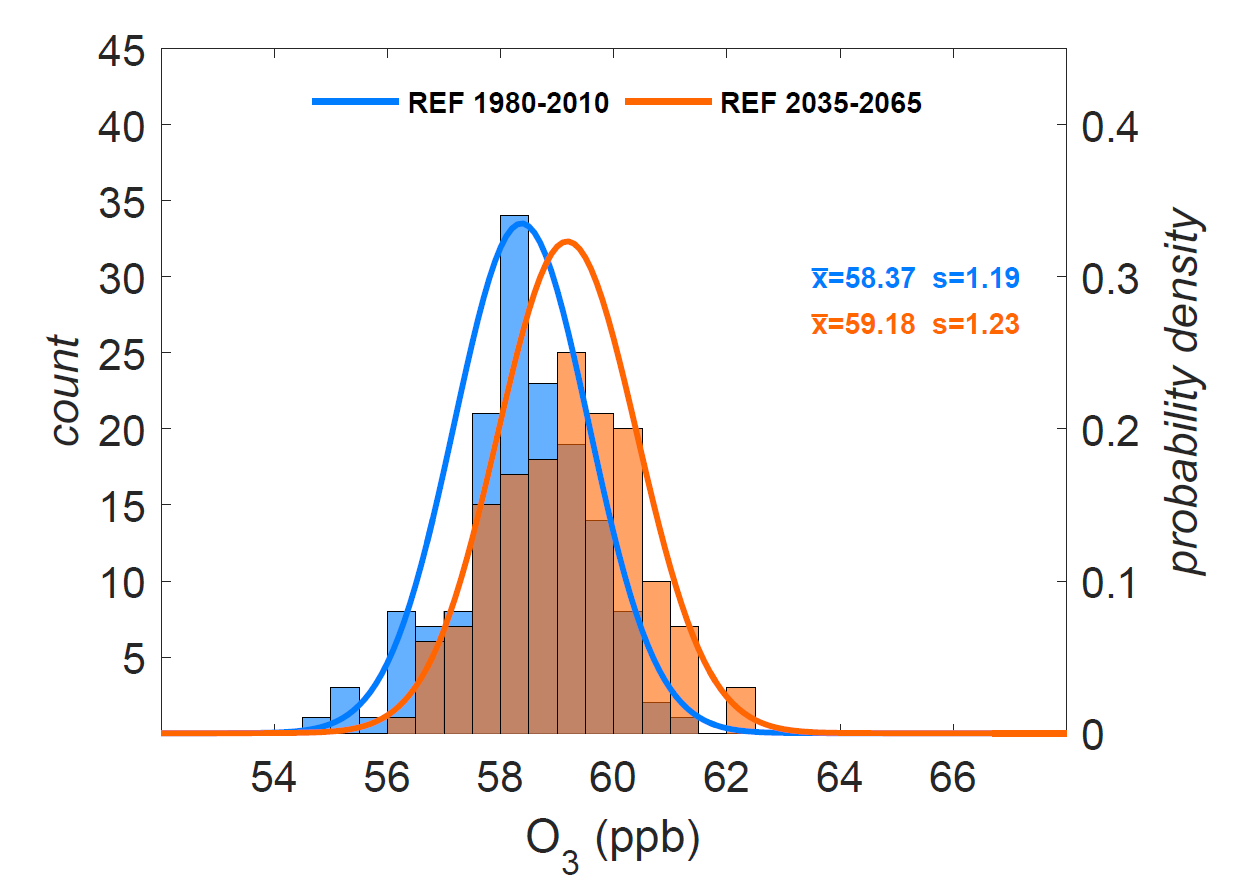 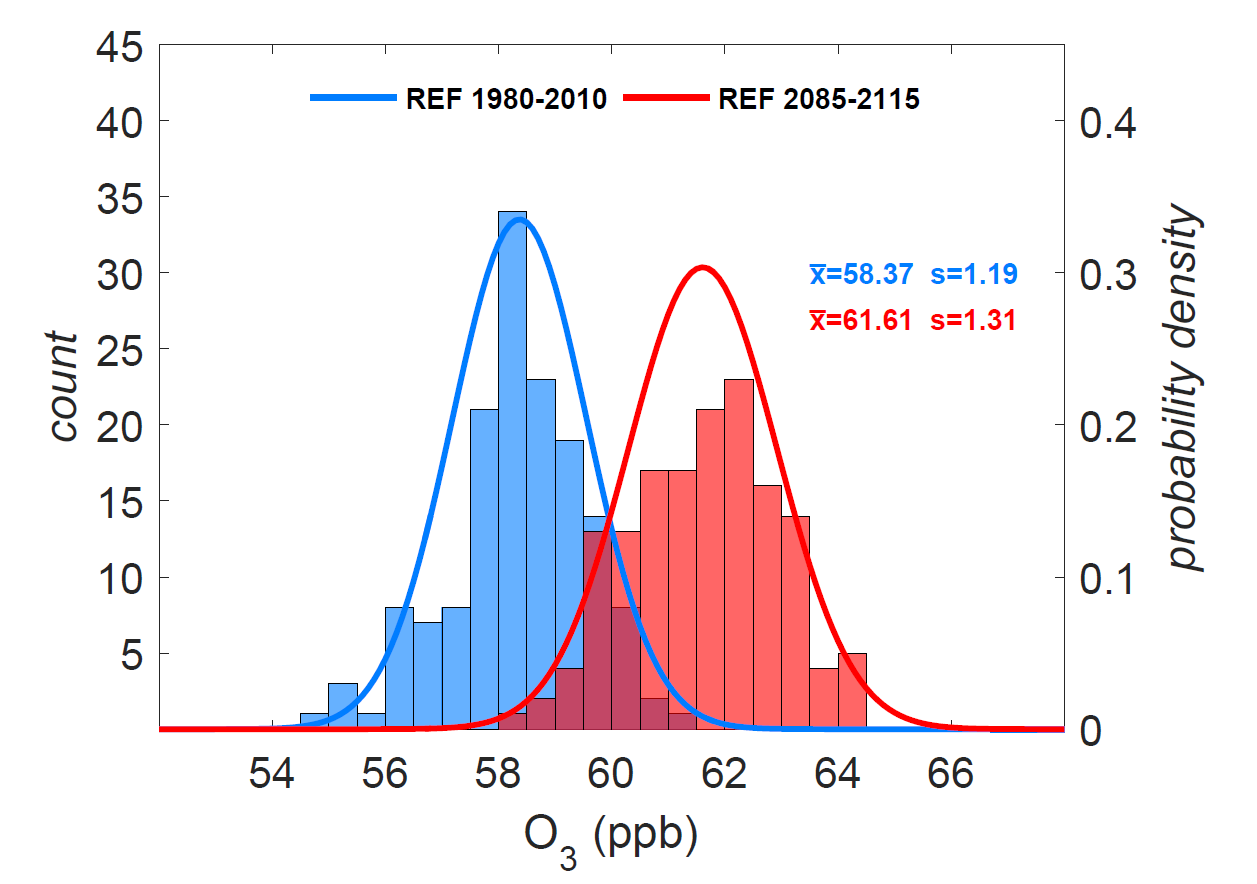 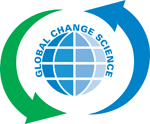 15
Emissions Scenario
Annual population-weighted O3
Annual population-weighted PM2.5
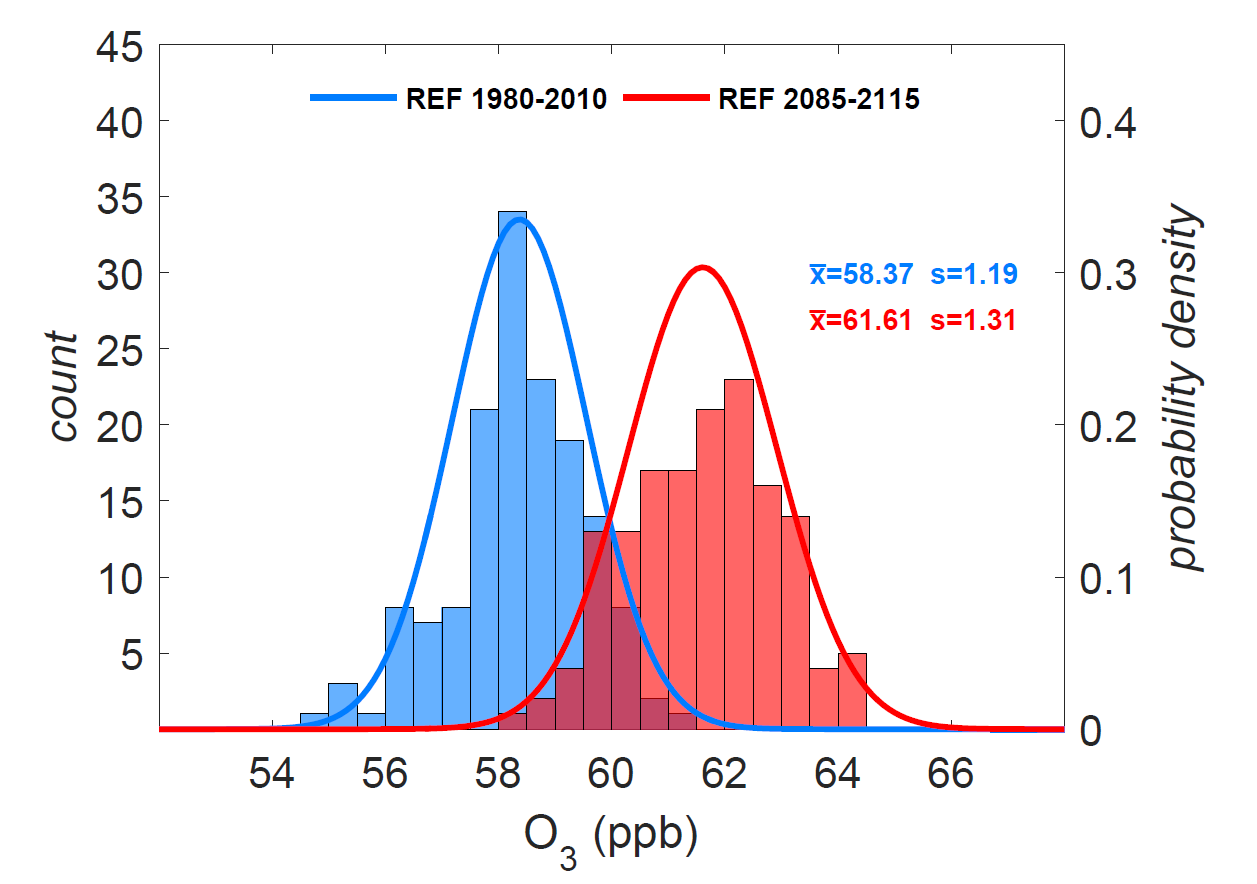 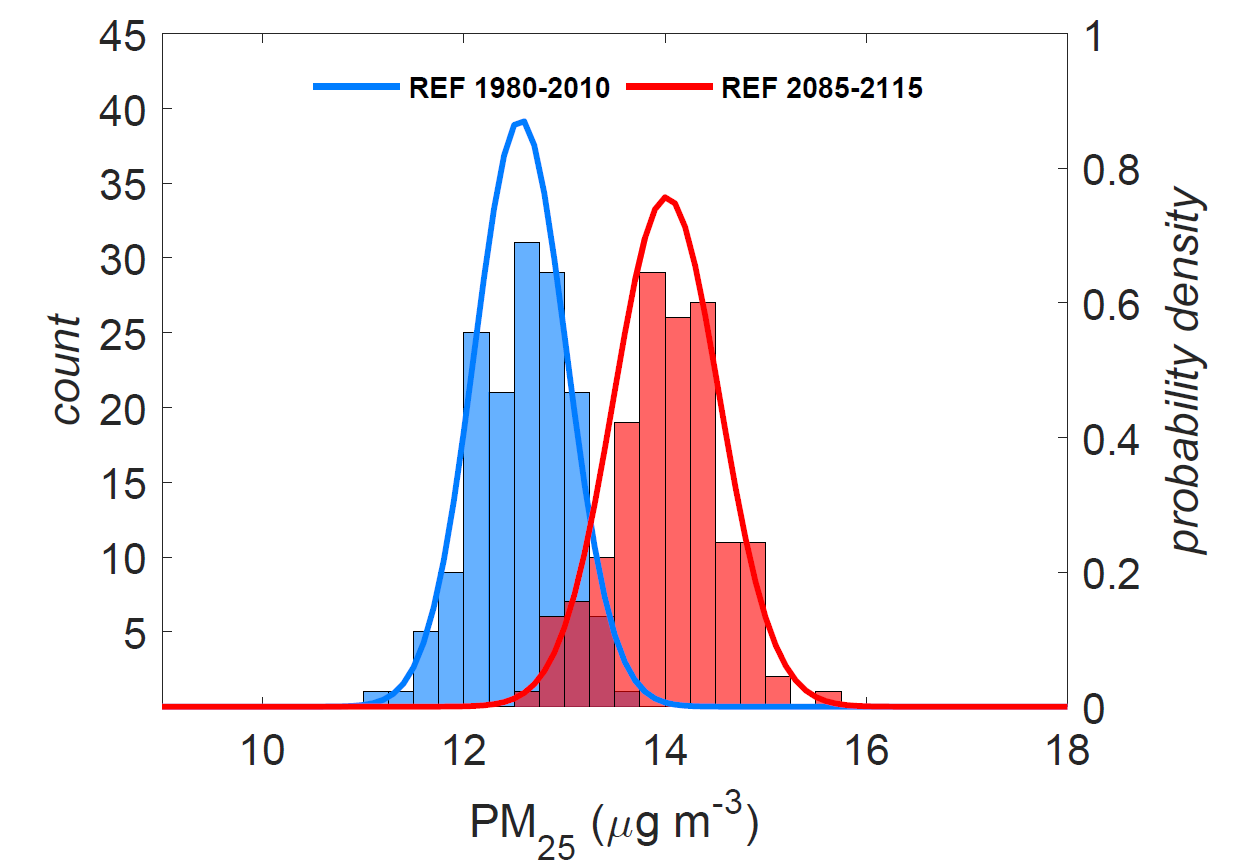 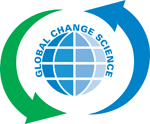 16
Climate model response
Climate penalty from 2000 to 2100 under REF scenario:
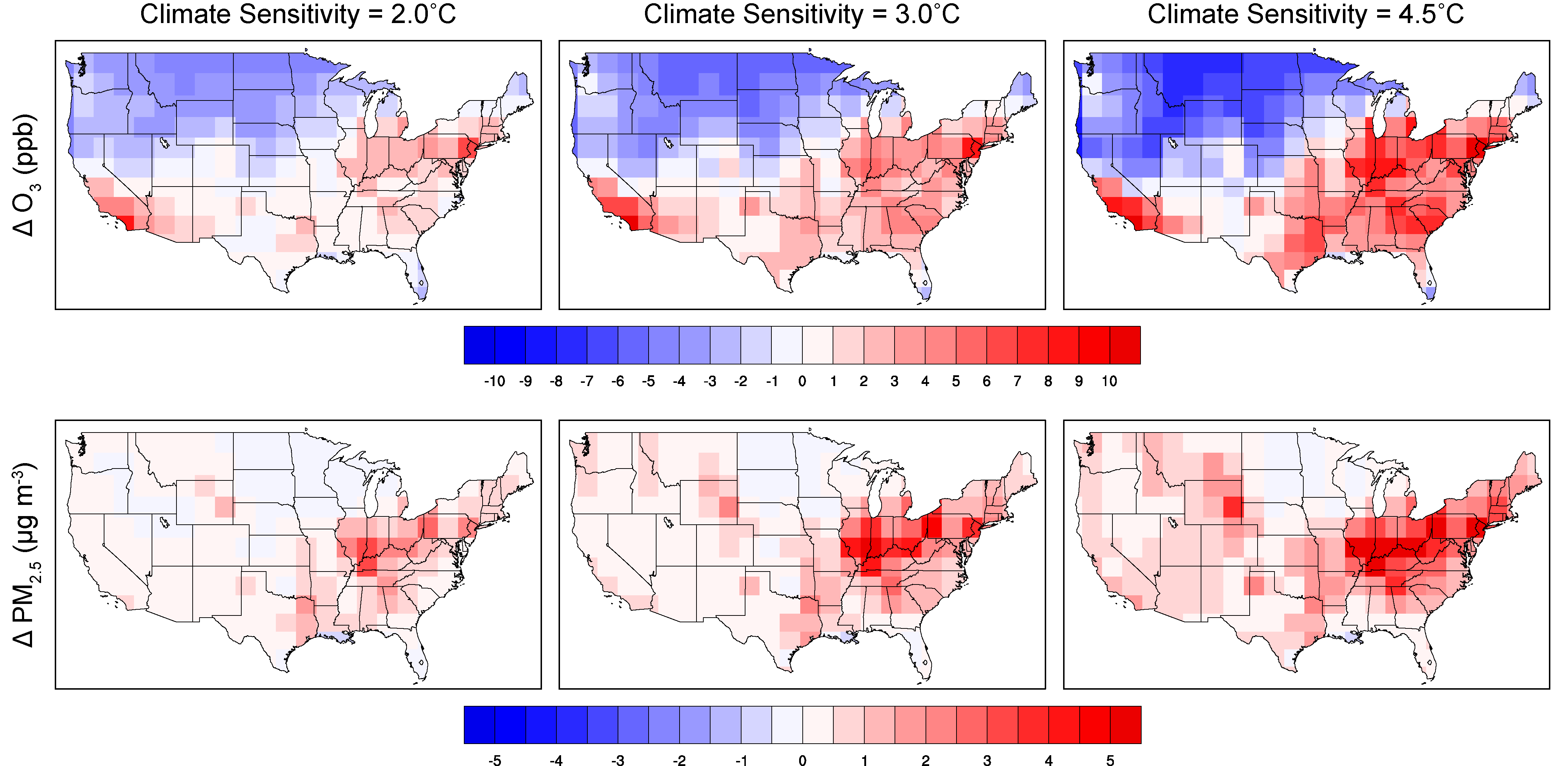 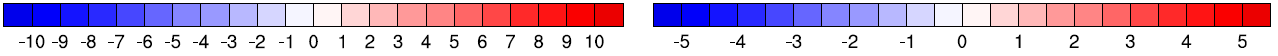 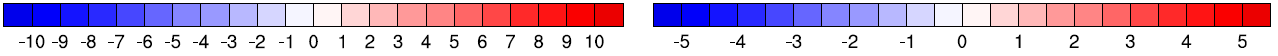 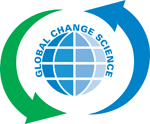 17
Additional uncertainty in benefits assessments
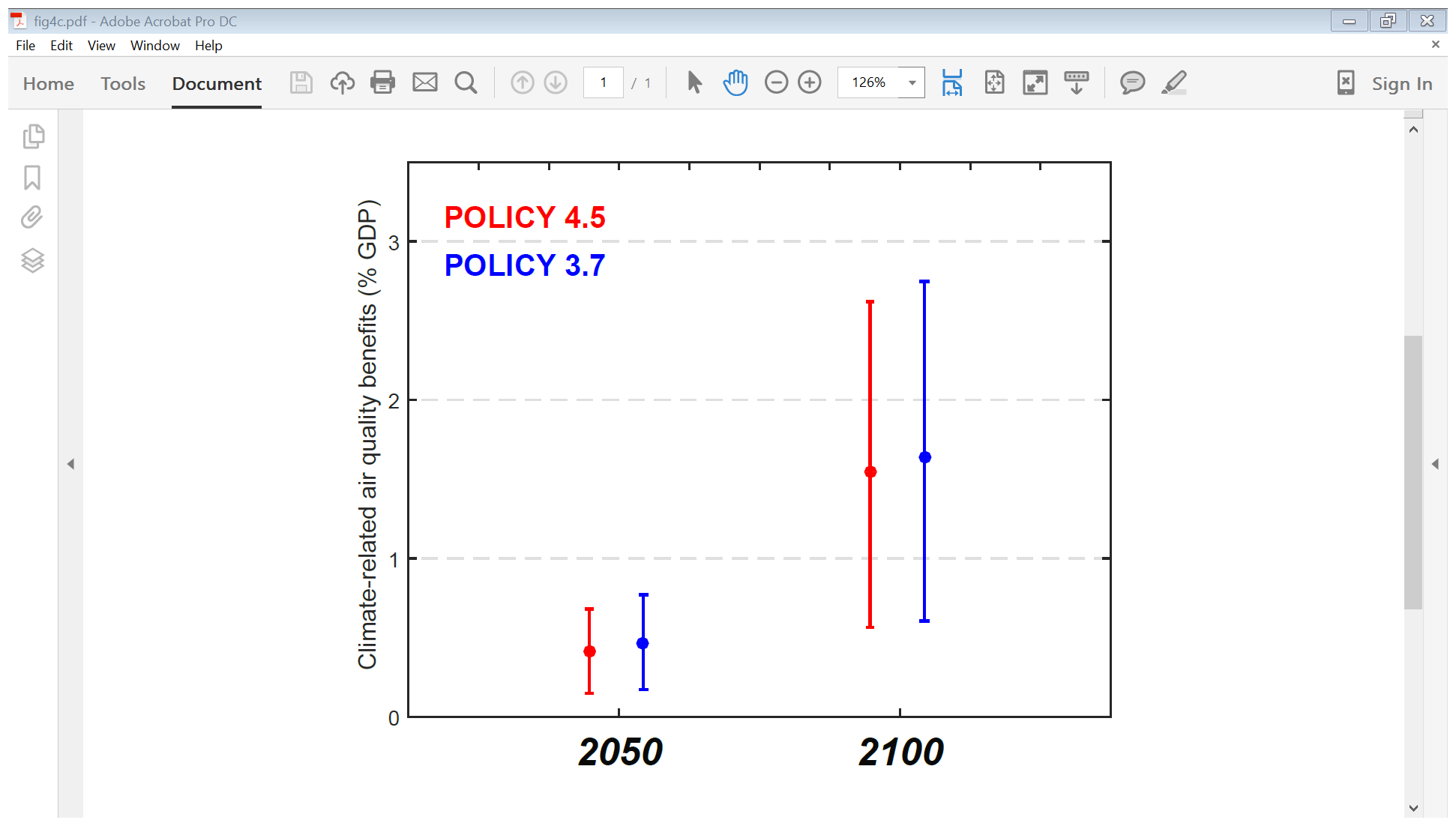 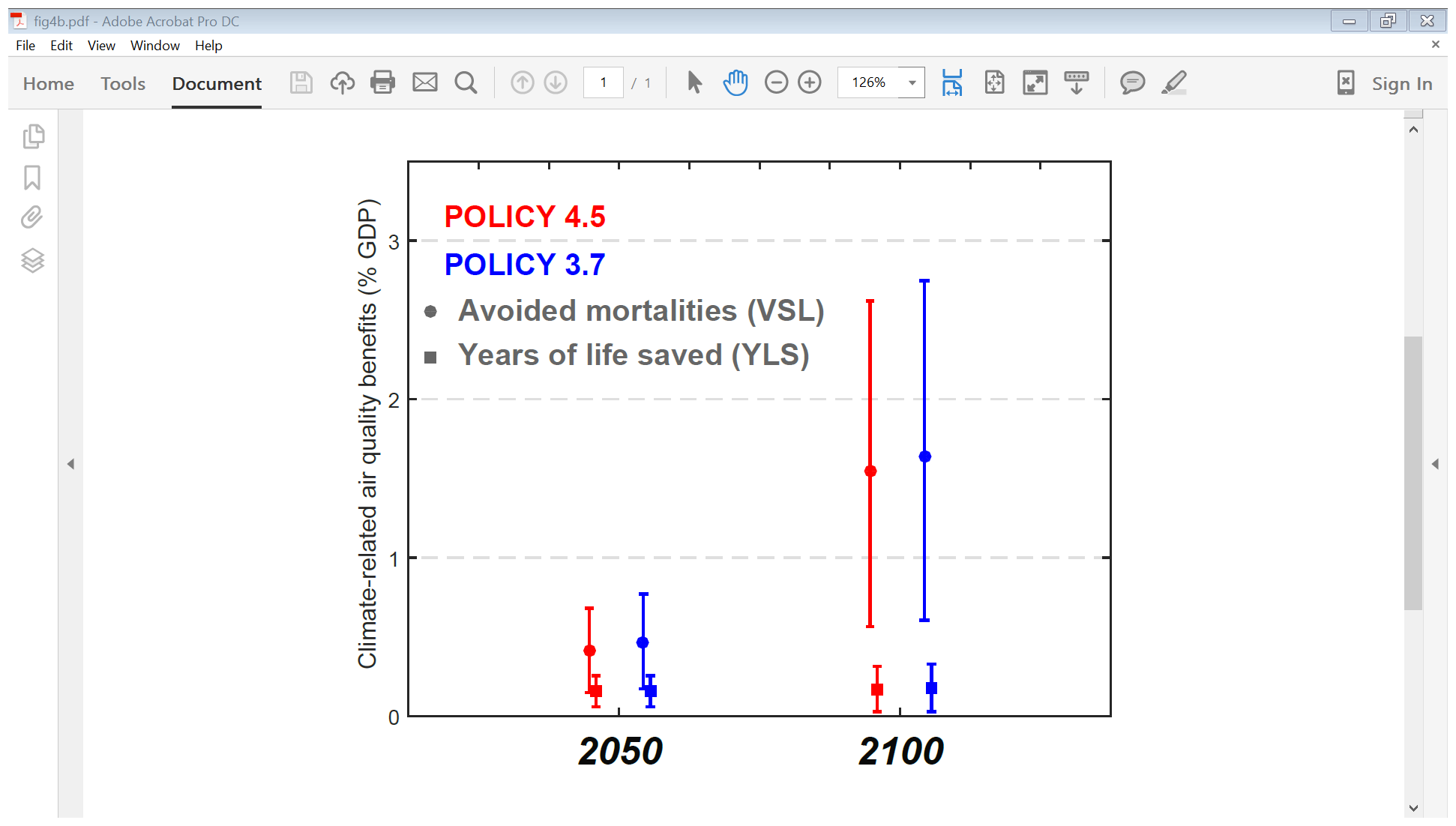 Health impacts


Benefits valuations
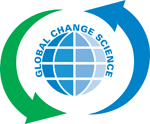 18
Implications for benefits assessments
Projections suggest climate change may significantly impact O3 and PM2.5 pollution in the U.S.
Greenhouse gas mitigation efforts can largely lessen these impacts by slowing climate change and partially offset policy costs.   
Climate-induced air quality benefits of policy increase with time; increasing  stringency past a degree may lead to diminishing returns relative to cost.
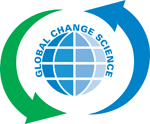 19
Implications for benefits assessments
Substantial uncertainties associated with climate projections significantly influence simulations of future air quality.
Beyond emissions scenarios, large uncertainty is associated with natural variability and climate model response.
Climate-specific air quality impacts can contribute to the value of climate change mitigation benefits and should be considered in decisions concerning climate policy.
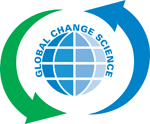 20
THANK YOU!
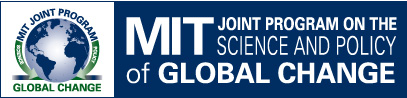 The Joint Program on the Science and Policy of Global Change is funded by a number of federal agencies and a consortium of 40 industrial and foundation sponsors.
http://globalchange.mit.edu/sponsors/all
This work was funded by the U.S. Environmental Protection Agency’s Climate Change Division, under Cooperative Agreement # XA-83600001-0. It has not been subjected to any EPA review and does not necessarily reflect the views of the Agency, and no official endorsement should be inferred.
Influence of natural variability
2100 Reference scenario O3 climate penalty (Δ ppb) estimated from 
1 model initialization and 1-year simulations (O3 season)
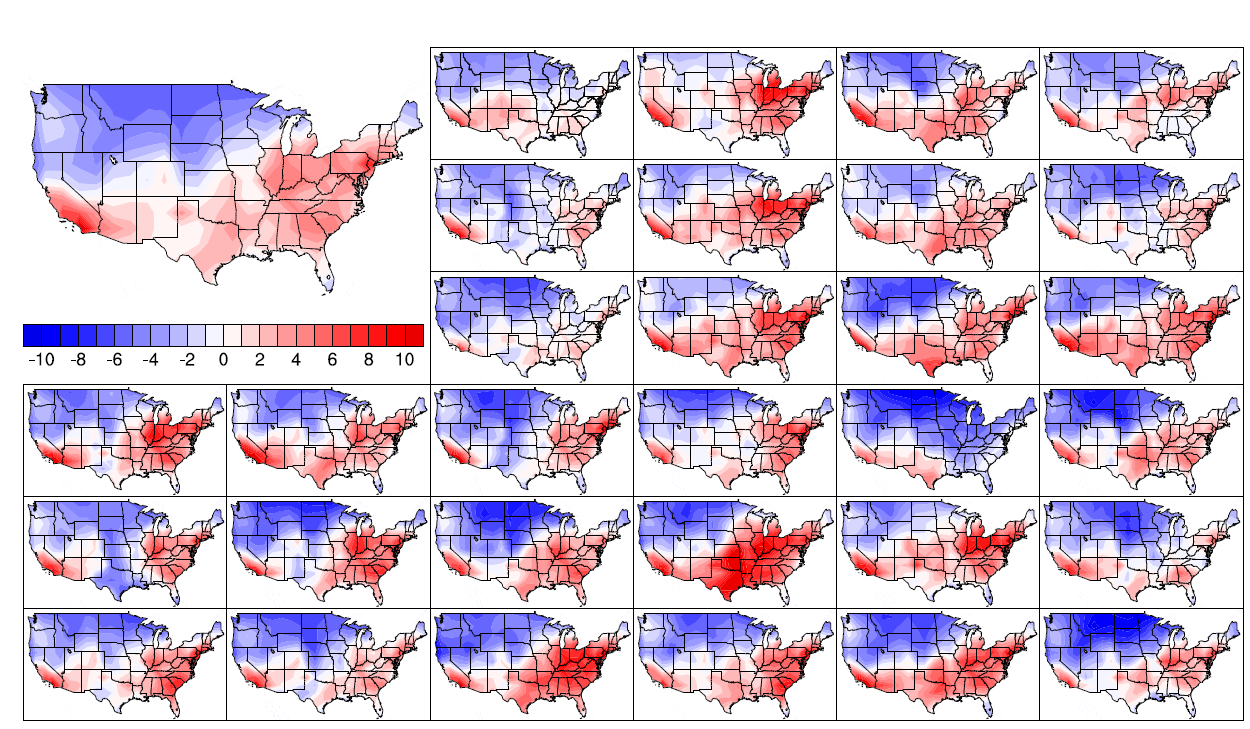 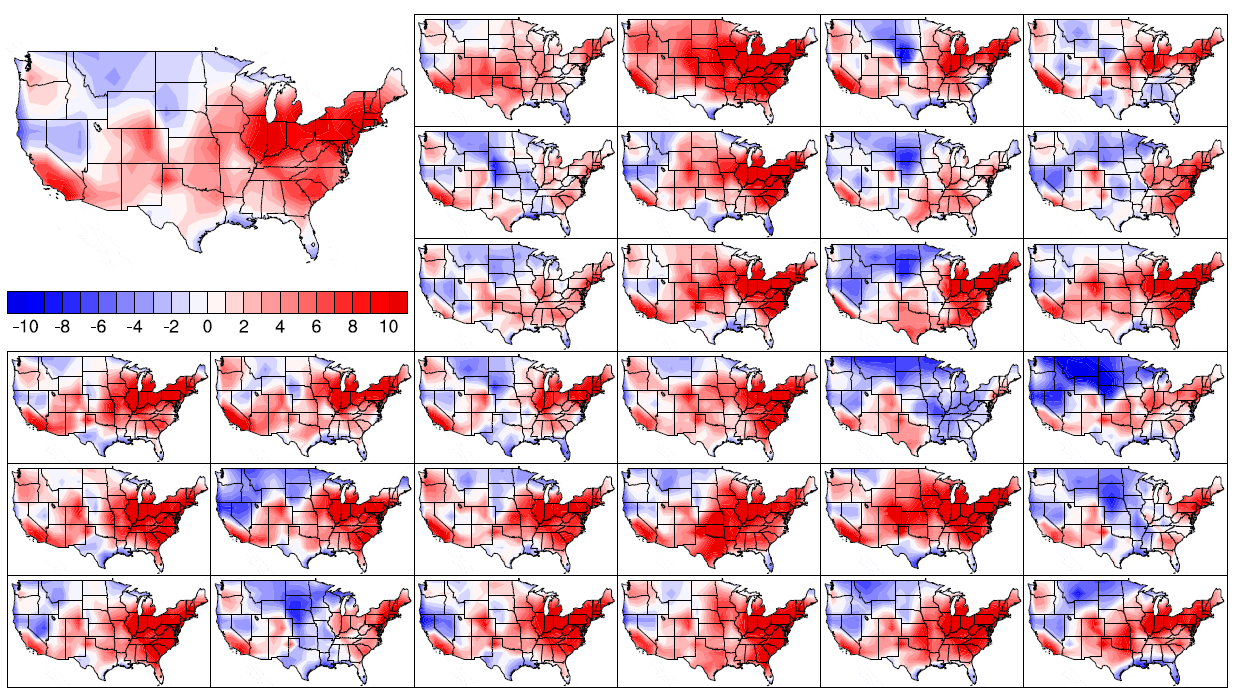 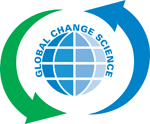 22
Considering variability in air quality projections
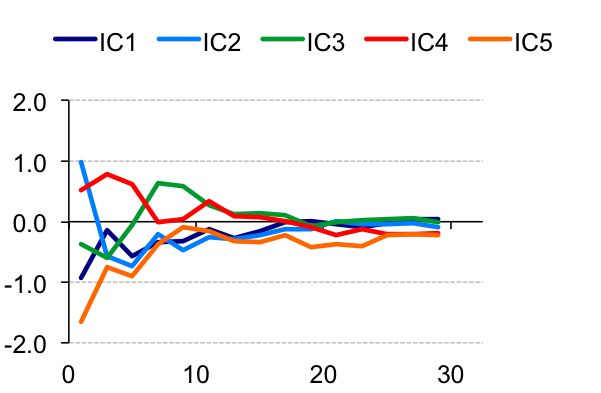 Reference scenario U.S-average climate penalty from 2000 to 2100
Δ Annual daily-maximum 8-hr O3 (ppb)
Δ Annual population-weighted O3 (ppb)
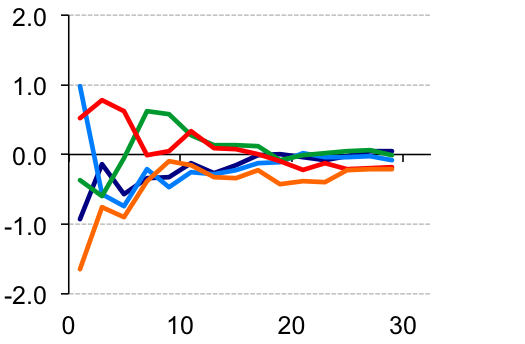 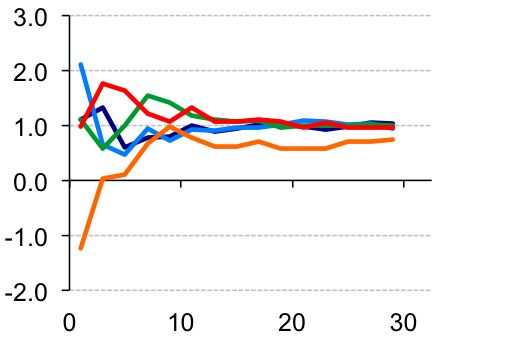 Δ Annual PM2.5 (µg m-3)
Δ Annual population-weighted PM2.5 (µg m-3)
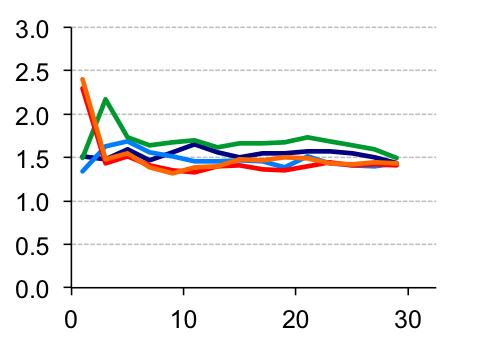 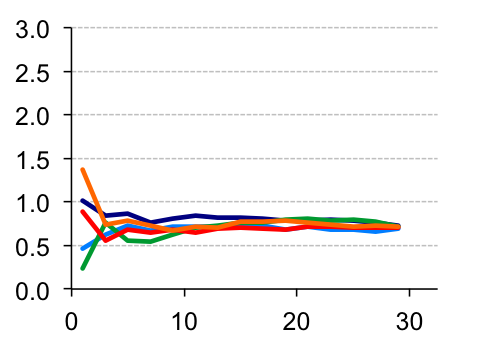 Averaging period (years)
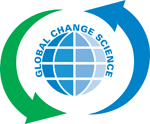 23